Урок обществознания для 8 класса
Проверка домашнего задания
Расставь в правильной последовательности этапы образования, проиллюстрируй свой ответ примерами
Среднее (полное) общее образование
Дошкольное образование
Начальное образование
Общее основное образование
Проверка домашнего задания
Расставь в правильной последовательности этапы образования, проиллюстрируй свой ответ примерами
Среднее (полное) общее образование
Общее основное образование
Начальное образование
Дошкольное образование
Зачем нам нужна мораль?
Зачем нам нужна мораль?
Помогает нам оценивать окружающую действительность и самих себя
Регулирует наше поведение с точки зрения добра и зла
Что такое религия?
Что такое религия?
Совокупность духовных представлений, основанных на вере в существование Бога
Что вы знаете о трех мировых религиях?
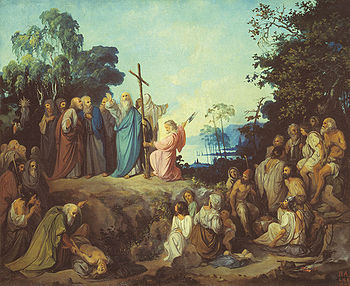 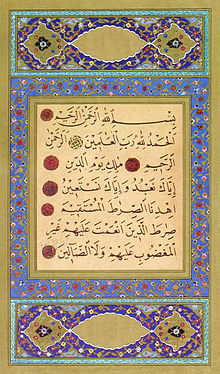 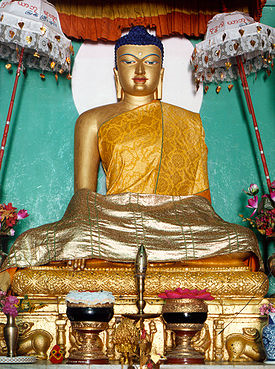 Экономика
Тема урока
Задания
В чем состоят потребности человека?
Каковы основные участники экономики?
Из чего складываются ресурсы семьи?
Что такое семейный бюджет?
В чем смысл утверждения «Бесплатный сыр бывает только в мышеловке»?
1. Потребности и ресурсы
О сказочной скатерти – самобранке или возможности иметь золотую рыбку мы можем только мечтать. В реальной жизни общество располагает ограниченным количеством ресурсов
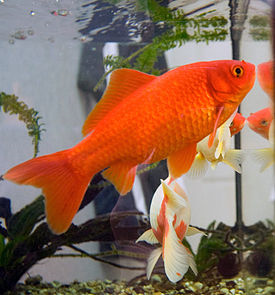 Ограниченность ресурсов
Недостаточность имеющихся в распоряжении людей ресурсов для производства благ
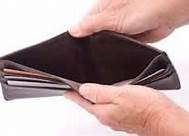 Благо экономическое
Средства удовлетворяющие человеческие потребности, имеющиеся в распоряжении общества в ограниченном количестве, принято называть экономическими благами
Средства производства
Оборудование
Здания
Сырье
транспорт
Благо
экономическое
Предметы потребления
Продукты питания
Жилье
одежда
Благо экономическое
Свободные блага
Задание для закрепления материала
Заполните в своей тетради таблицу «Жизненные блага»